Finding Your Why
Chief District Court Judge Leadership Training
September 20-22, 2017
School of Government, Chapel Hill
Where we’ve been
Reviewed leadership lessons from 9 years
You as a convener
Relationships
Case study from New Hanover
Facilitation skills
Stakeholder mapping
Technical assistance tools
But what drives you?
We need to find your why
Finding your Why
Three words

What

How

Why
The What
Easy to be task oriented and focus on …..
THE WHAT
The What
The What
Emmett can help
The What
The How
Lots of leaders get the What
Less get the How
THE HOW
The How
The How
The Master Builder can help
The How
The Why
Most start with the what
The Why
Inspired leaders start with the Why:  Lead inside out
The Why
Apple


Gateway, Dell
The Why
The Why
The Why
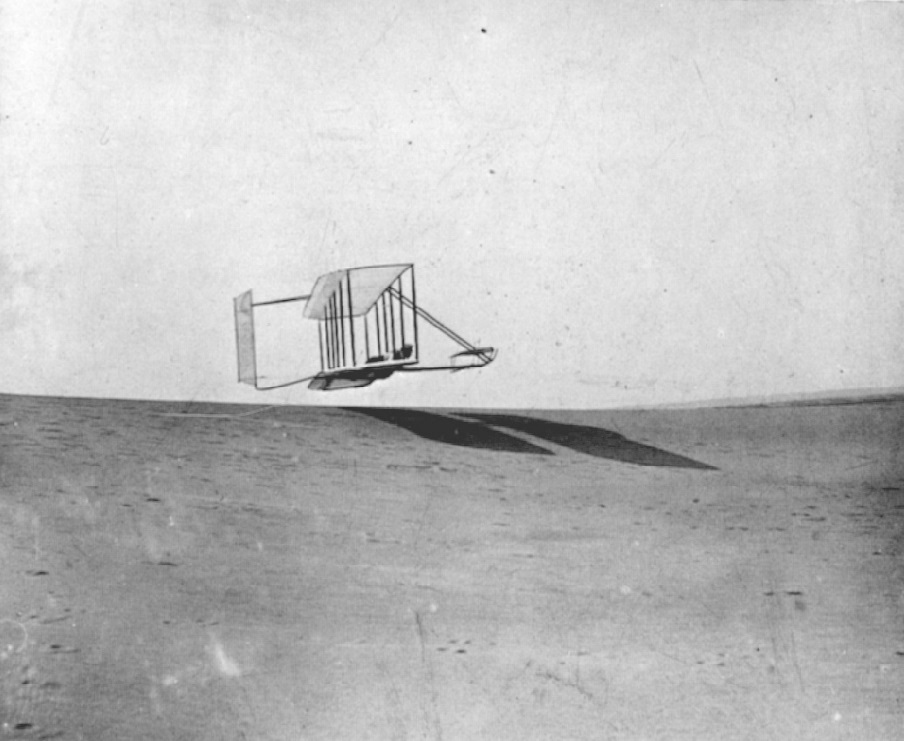 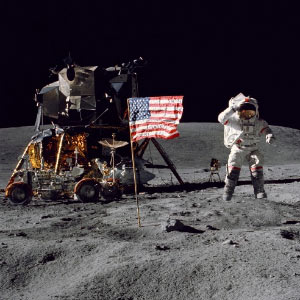 The Why
The Why
Emmett (son) can help
The Why
So, what’s your why?

Let’s stop
Reflect
Write it down
Time to share
Have You Found It?
Find it

Lead inside out

Change lives
Questions?
Next Steps
Identify your team
Convene, ask for commitment
Identify meeting place: not the courthouse
The plan for going statewide
Train the trainer for those interested
Next Steps
Logistics
Room set up
Tips for starting a meeting
Agendas
Handouts
Time allocation
Facilitator/convener
Questions?
Thank You
J.H. Corpening, II
Julius.h.corpening@nccourts.org